CODE: GREEN
Bell ringer
QUADRATIC FUNCTIONS
QUADRATIC FORMULA
QUADRATIC FORMULA
CODE: BLUE
QUADRATIC FORMULA
CODE: BLUE
QUADRATIC FORMULA
CODE: YELLOW
QUADRATIC FORMULA
CODE: BLUE
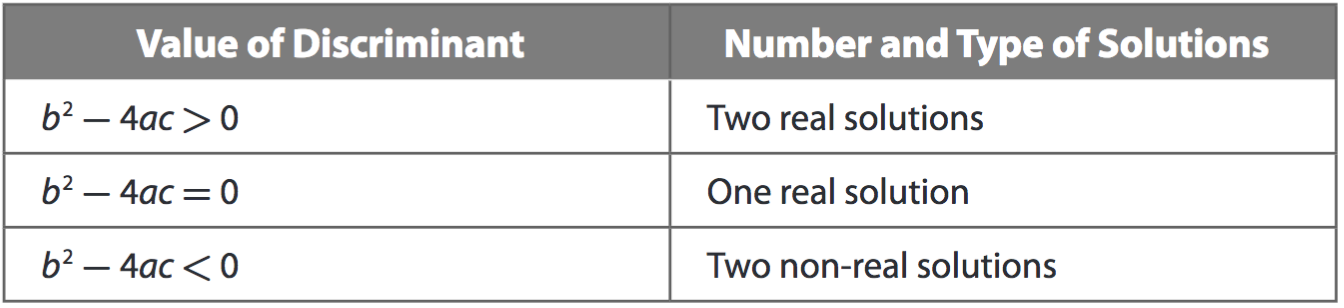 Quadratic formula
CODE: BLUE
Quadratic formula
CODE: YELLOW
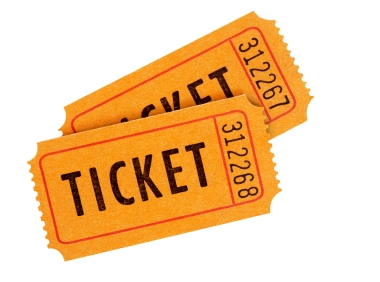 EXIT TICKET
CODE: RED